1
Session 5:Property Standards
Texas Workforce Commission Financial Conference
July 23-25, 2025
Presenter
Jenny Noren
TWC Financial Initiatives
2
Topics: This Session
Intangible Property
Supplies
Equipment
Real Property (including Improvements)
Insurance
Property Trust Relationship
3
4
Intangible Property
Intangible Property: What Is It?
Property having no physical existence, such as:
Trademarks
Copyrights
Data (including data licenses)
Websites 
IP licenses
Trade secrets
Patents
Patent applications
Certain property, such as:
Loans
Notes and other debt instruments 
Lease agreements
Stocks
Other instruments of property ownership of either tangible or intangible property, such as:
Intellectual property
Software
Software subscriptions or licenses
5
Intangible Property: Title, Use, Disposition
6
7
Equipment Versus Supplies
What Is Changing: FMGC Equipment Thresholds
FMGC: Current
FMGC: Coming Soon
Equipment threshold = per unit acquisition cost of $5,000.
Equipment disposition threshold = fair market value of $5,000.
Equipment threshold increase to per unit acquisition cost of $10,000.
Equipment disposition threshold to increase to fair market value of $10,000.
Change to align with 2024 UG Revisions and TxGMS 2.0.
8
Side-by-Side: Equipment and Supplies
Equipment
Supplies
Tangible personal property other than equipment.
Tangible personal property having:
Useful life more than 1 year, and
Per unit acquisition cost that equals or exceeds lesser of:
The capitalization level established by the entity for financial statement purposes
$5,000 (soon increasing to $10,000)
Note: A different definition may apply for some awards, such as Jobs & Education for Texans (JET) grants.
9
Types of Equipment
Special Purpose Equipment
General Purpose Equipment
Equipment that is used only for research, medical, scientific, or other similar technical activities.
Examples:
Microscopes
X-ray machines
Surgical instruments
Spectrometers
Associated software
Equipment that is not special purpose equipment.
Examples:
Office equipment and furnishings
Modular offices
Telephone networks
Information technology equipment and systems
Air conditioning equipment
Reproduction and printing equipment
Motor vehicles
10
What is Included in Acquisition Cost?
Acquisition cost means:
The total cost of the asset including the cost to ready the asset for its intended use.
For example, acquisition cost for equipment means the net invoice price of the equipment, including the cost of any modifications, attachments, accessories, or auxiliary apparatus necessary to make it usable for the purpose for which it is acquired.
Acquisition costs for software include those development costs capitalized in accordance with generally accepted accounting principles (GAAP). 
Ancillary charges such as taxes, duty, protective in transit insurance, freight, and installation may be included in or excluded from the acquisition cost in accordance with the recipient's or subrecipient's regular accounting practices.
A different definition may apply for some awards, such as JET grants.
11
12
Which Am I—Equipment or Supply?
Computing Devices & Information Technology Systems
Computing Devices
Information Technology System
Machines that acquire, store, analyze, process, and publish data and other information electronically, including accessories (or “peripherals”) for printing, transmitting and receiving, or storing electronic information.
Computing devices, ancillary equipment, software, firmware, and related procedures, services (including support services), and resources.
13
14
Audience Participation #1
Multiple Choice. A computing device is:
Equipment.
A supply.
It depends.
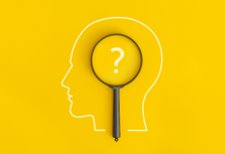 Answer: To be discussed during the conference.
15
Audience Participation #2
Multiple Choice. An information technology system is:
Equipment.
A supply.
It depends.
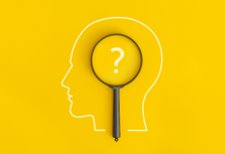 Answer: To be discussed during the conference.
16
Audience Participation #3
Multiple Choice. Office furnishings and modular furnishings are:
General purpose equipment.
Supplies.
It depends.
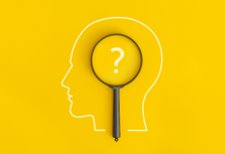 Answer: To be discussed during the conference.
17
Supplies
Supplies: Title, Federal Interest, Fees
Title vests in the grantee upon acquisition.
The Government retains an interest in the supplies until the property is disposed.
As long as the Government retains an interest in the supplies, the entity must not use the property to provide services to other organizations for a fee that is less than private companies charge for equivalent services.
Exception: A lower fee may be charged if expressly authorized by federal statute (for federal awards) or state statute (for state awards under TxGMS), or if prior approval is obtained from the state awarding agency (for state awards under TxGMS).
18
Supplies: Disposition
19
Supplies: Disposition – Unused Supplies
The 2024 UG Revisions and TxGMS 2.0 clarify that:
Unused supplies means supplies that are in new condition, not having been used or opened before.
The aggregate value of unused supplies consists of all supply types, not just like-item supplies.
20
21
Equipment
Equipment: Acquisition (Prior Approval) & Title
Purchase requires prior approval. (More on this later.)
A conditional title vests in the grantee upon acquisition. A conditional title means that a clear title is withheld by the federal agency (for federal awards) or state agency (TxGMS state awards) until conditions and requirements specified in the terms and conditions of the federal award/state award have been fulfilled.
Conditions:
 Must use the equipment for the authorized purpose during the period of performance or until no longer needed for the purposes of the project.
While being used for the originally-authorized purpose, must not dispose of or encumber title or other interests without the approval of the Federal agency or pass-through entity (for federal awards) or state agency or pass-through entity (for TxGMS state awards).
Must use and dispose of the equipment in accordance with UG/TxGMS property standards, as applicable. Also refer to FMGC.
22
Equipment: Federal Interest & Fees
The Government retains an interest in the equipment until the property is disposed.
As long as the Government retains an interest in the equipment, the entity must not use the property to provide services to other organizations for a fee that is less than private companies charge for equivalent services.
Exception: A lower fee may not be charged unless specifically authorized by federal statute (for federal awards) or if prior approval is obtained from the state awarding agency (for state awards under TxGMS).
23
Equipment Use
Grantee must use for the project or program for which the equipment was acquired as long as needed, whether or not the project or program continues to be supported by the award.
Grantee must not encumber the equipment without prior approval.
Use for other projects or programs (next two slides):
Use for other projects/programs while still needed for original purpose.
Use for other projects/programs when no longer needed for original purpose.
24
Use for Other Projects/Programs While Still Needed for Original Purpose
For Federal Awards (UG)
Must make the equipment available for use on other projects or programs currently or previously supported by the Federal Government, provided that such use will not interfere with the work on the projects or program for which it was originally acquired.
First preference: Programs/projects supported by federal agency that financed the equipment.
Second preference: Programs/projects under federal awards from other federal agencies.
Use for non-federally-funded projects is also permissible. Entity should consider charging user fees as appropriate.
For TxGMS State Awards
Use for other grant programs requires prior written approval by the state agency.
25
Use for Other Projects/Programs When No Longer Needed for Original Purpose
For Federal Awards (UG)
When no longer needed for the original project or program, the equipment may be used in other activities in the following order of priority.
First priority: activities under other federal awards from the federal agency that funded the original program or project.
Second priority: activities under federal awards from other federal agencies.
For TxGMS State Awards
Use for other grant programs requires prior written approval by the state agency.
26
Equipment Management(Slide 1 of 2)
Maintain property records containing required elements.
Conduct physical inventory. Reconcile results with property records. TWC requires annual physical inventory.
Control system must be in place to ensure safeguards preventing loss, damage, or theft of the property.
Must investigate any loss, damage, or theft of the property.
New under 2024 UG Revisions and TxGMS 2.0: Recipient/subrecipient must notify the federal agency/state agency or PTE of any loss, damage, or theft of equipment that will have an impact on the program.
27
Equipment Management(Slide 2 of 2)
Regular maintenance procedures to keep in proper working condition.
If authorized or required to sell the equipment, sales procedures must ensure the highest possible return.
New under TxGMS 2.0 for TxGMS state awards: The state agency may specify additional requirements for Controlled Assets or other items of equipment, regardless of cost, with a high potential for loss.
28
Equipment Property Records Must Include:
Property description
Serial number or other identification number
Title holder
Acquisition date
The cost of the property
Location, use, and condition of the property
Source of funding
For federal awards, include  Federal Award Identification Number (FAIN)
Percentage of participation:
For federal awards: percentage of federal participation in the project costs for the award under which the property was acquired
For state awards: percentage of state participation in the cost of the property
Ultimate disposition data, including date of disposal and sale price of the property
29
Equipment Trade-In Toward Replacement
When acquiring replacement equipment, the grantee may use the equipment to be replaced as a trade-in or sell the property and use the proceeds to offset the cost of the replacement property.
For TxGMS state-awards, TxGMS requires prior approval of the state awarding agency.
30
Equipment Disposition
31
Equipment: Requesting Prior Approval
Acquire Property
Dispose of Property
Other Approvals
Submit TWC Form 7300 to TWC grant manager.
Receive TWC disposition instructions.
Submit TWC Form 7400 to TWC grant manager within 30 days after final disposition.
Submit request in writing (letter or e-mail) to TWC grant manager.
Receive written TWC response.
Submit TWC Form 7100 to TWC grant manager.
If approved, receive TWC concurrence letter.
Concurrence letter valid for 90 calendar days.
Submit TWC Form 7200 within 30 calendar days of completing final acquisition.
TWC Forms 7100, 7200, 7300, and 7400 are available on TWC’s website.
32
33
Real Property
Summary of Standards for Real Property
Definition:
Land, including land improvements, structures, and appurtenances thereto
Legal interests in land, including fee interest, licenses, rights of way, and easements
Real property excludes moveable machinery and equipment
Acquisition and disposition require prior approval.
Use of TWC grant funds to purchase real property is generally unallowable.
In very limited instances, with prior approval, an entity might use TWC grant funds make improvements to land or buildings that materially increase their value or useful life.
At disposition, compensation may be owed for grant share.
34
35
Final Notes
Insurance
Property Trust Relationship
Insurance(2 C.F.R. § 200.310; TxGMS)
Entity must, at a minimum, provide the equivalent insurance coverage for real property and equipment acquired or improved with grant funds as provided to property and equipment owned by the entity.
36
Property Trust Relationship(2 C.F.R. § 200.316; TxGMS)
Real property, equipment, and intangible property acquired or improved with grant funds must be held in trust by the etity as trustee for the beneficiaries of the project or program under which the property was acquired or improved.
The Federal agency (for federal awards) or state agency (for federal awards), or pass-through entity may require the entity to record liens or other appropriate notices of record to indicate that personal or real property has been acquired or improved with a Federal award or state award, and that use and disposition conditions apply to the property.
37
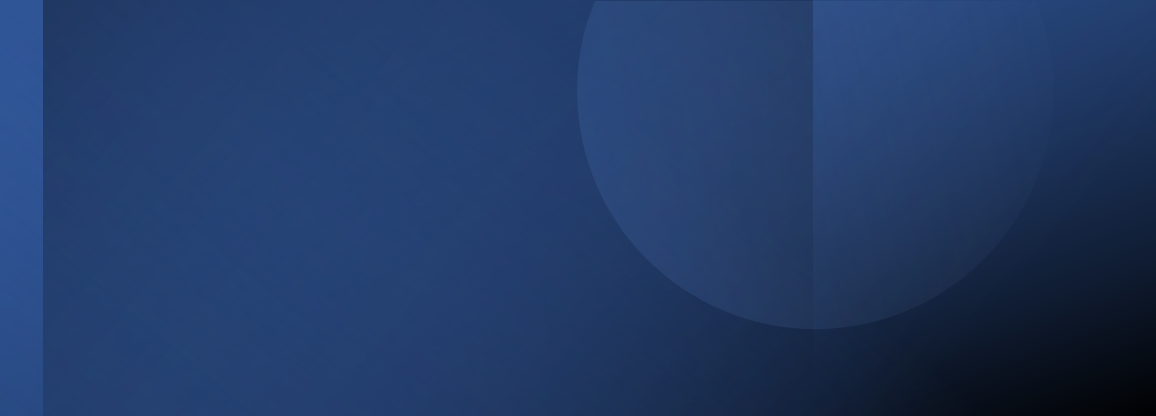 Need More Information?
For questions about this session, e-mail TWC’s Fiscal Technical Assistance mailbox at fiscal.ta@twc.texas.gov.
38